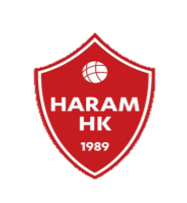 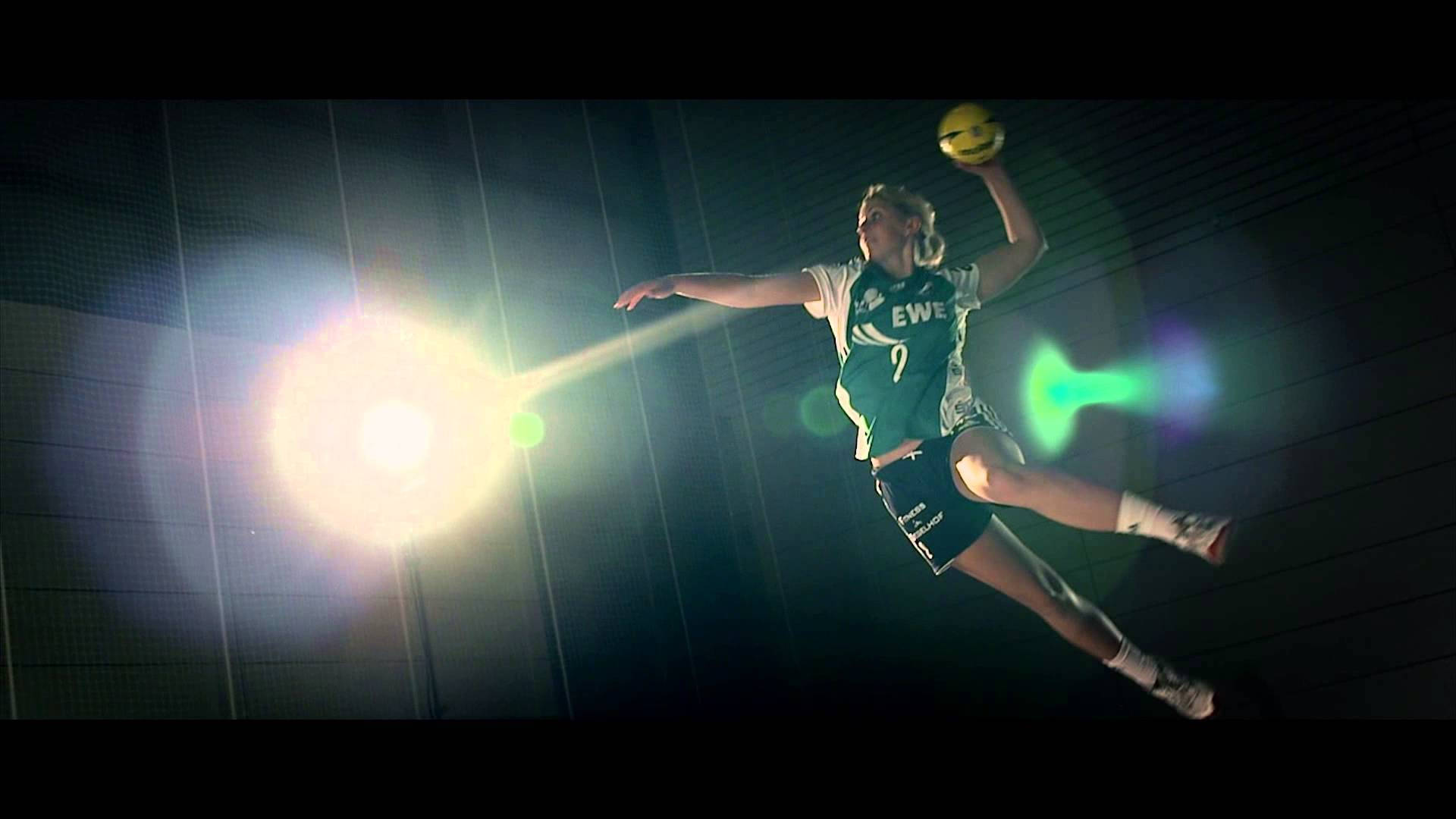 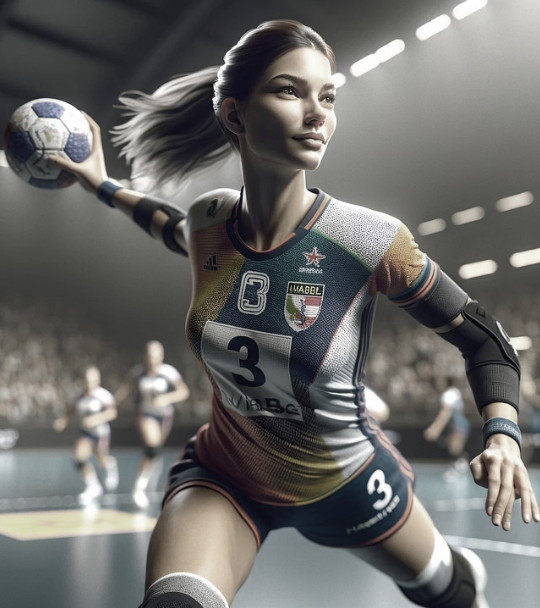 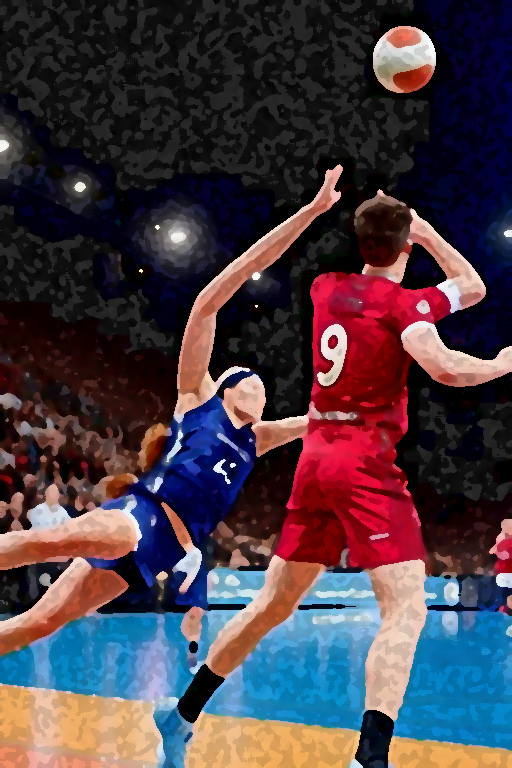 HARAM HANDBALLKLUBB 
ØNSKJER VELKOMMEN TIL
HEIMEKAMP
xxxDAG xx.xx:
XX spelar kamper XX:XX mot XX





xxDAG xx.xx:
XX spelar kamp XX:XX mot XX
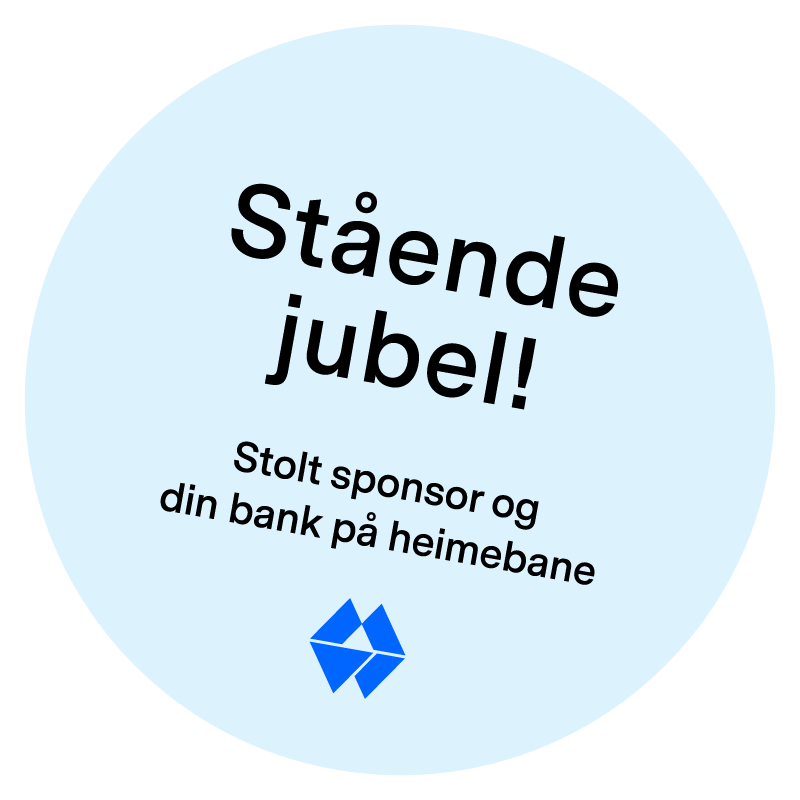 Hovudsponsor:
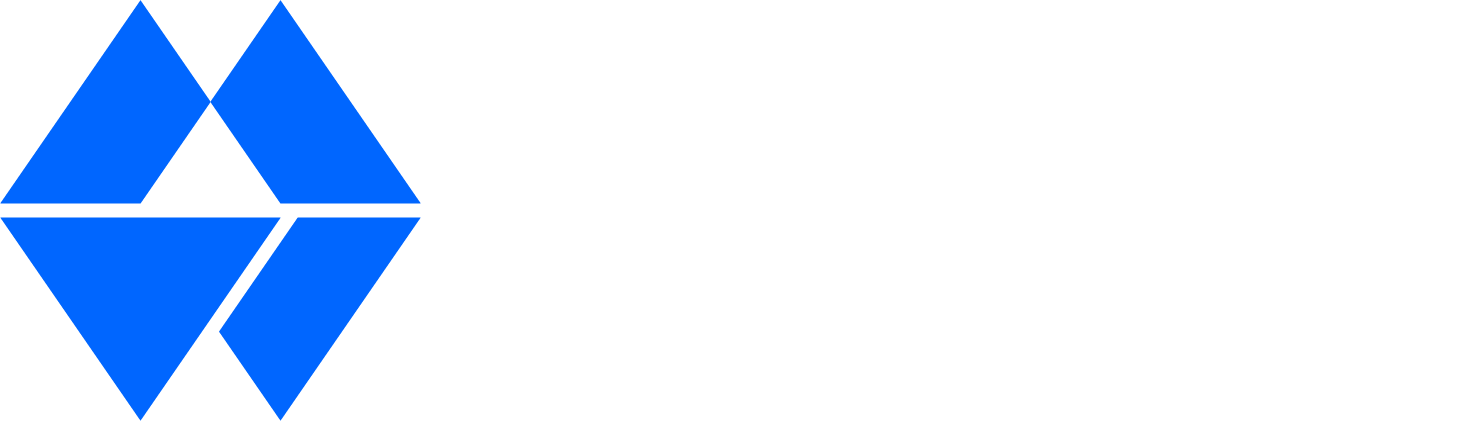 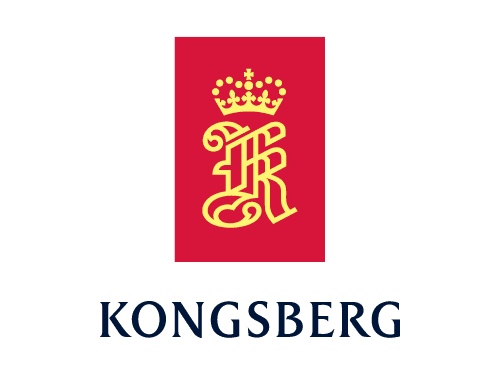 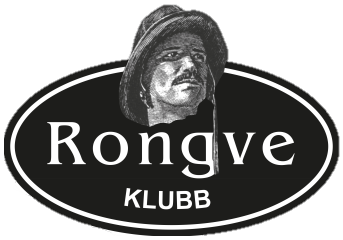 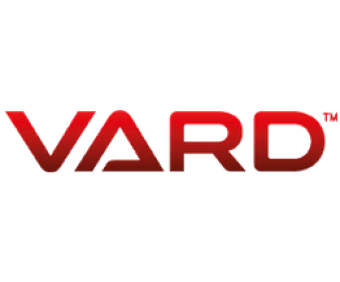 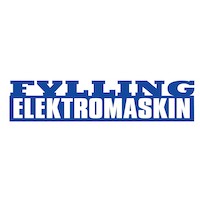 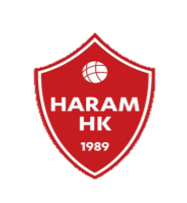 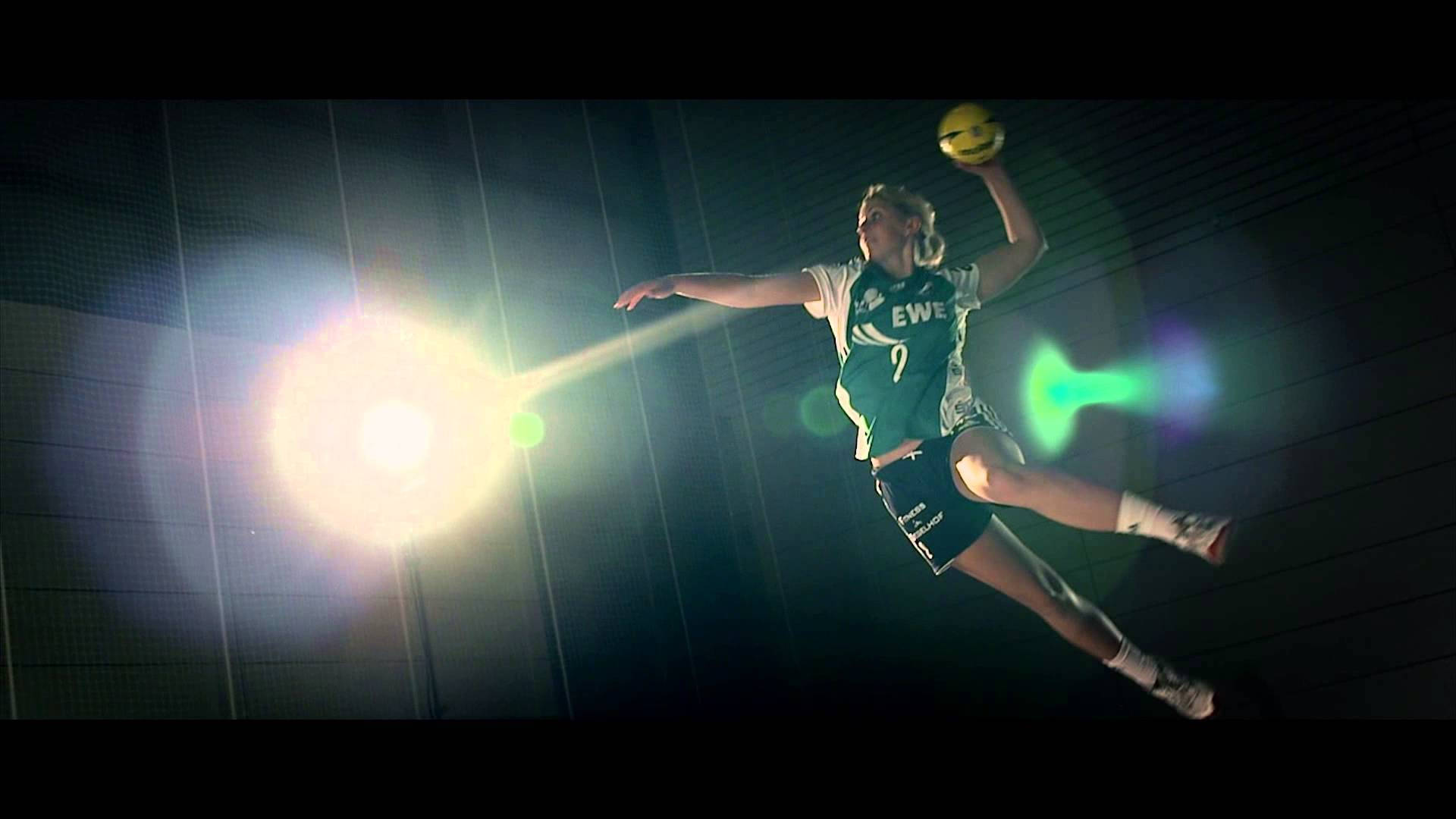 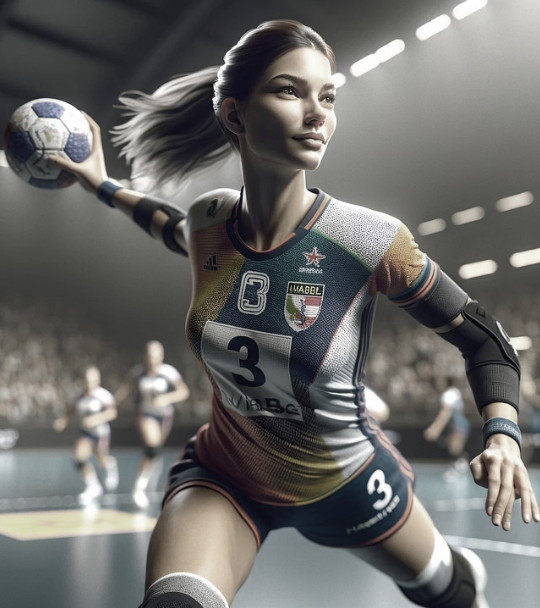 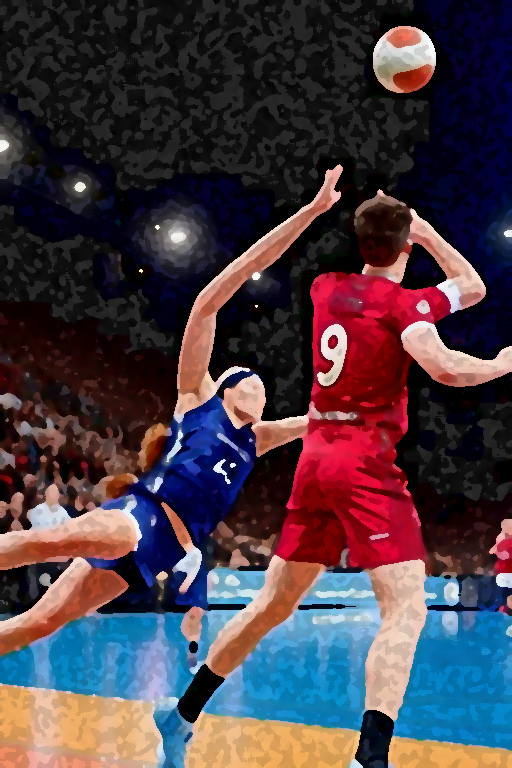 HARAM HANDBALLKLUBB 
ØNSKJER VELKOMMEN TIL
HEIMEKAMP
xxDAG xx.xx:
XX laget spelar kamp mot XXBrattvåghallen xx:xx
Hovudsponsor:
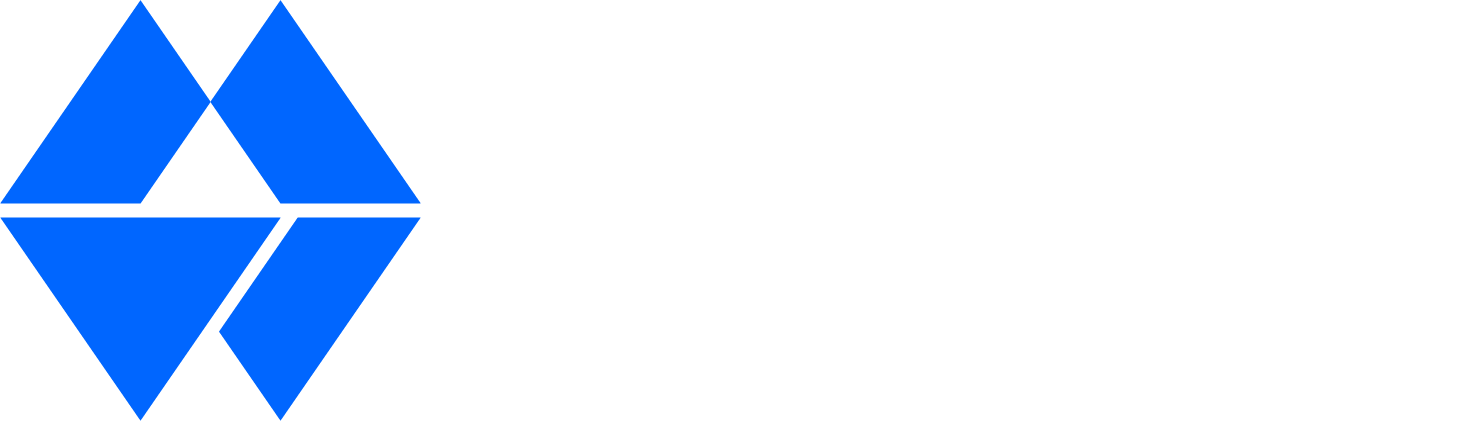 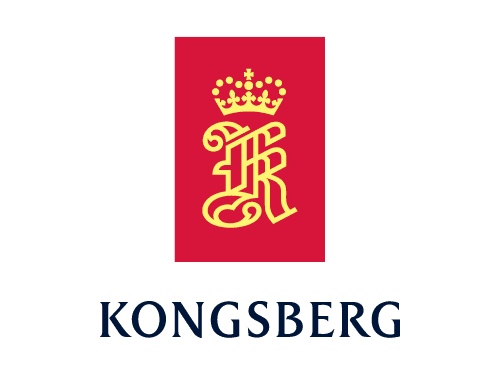 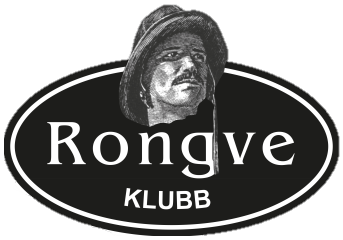 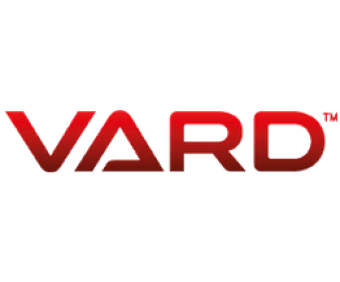 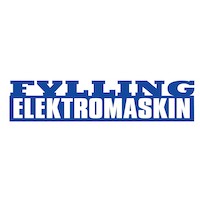 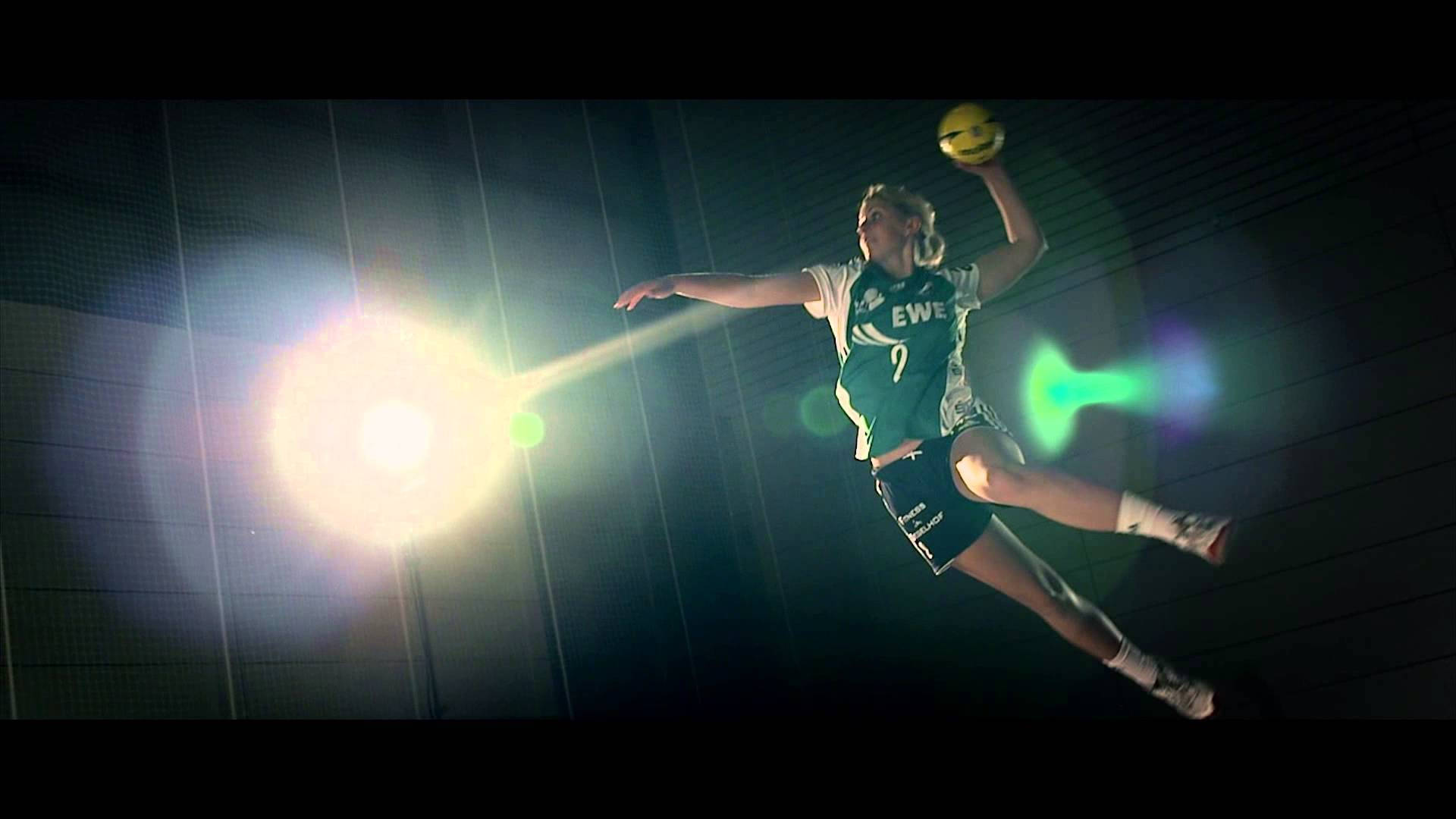 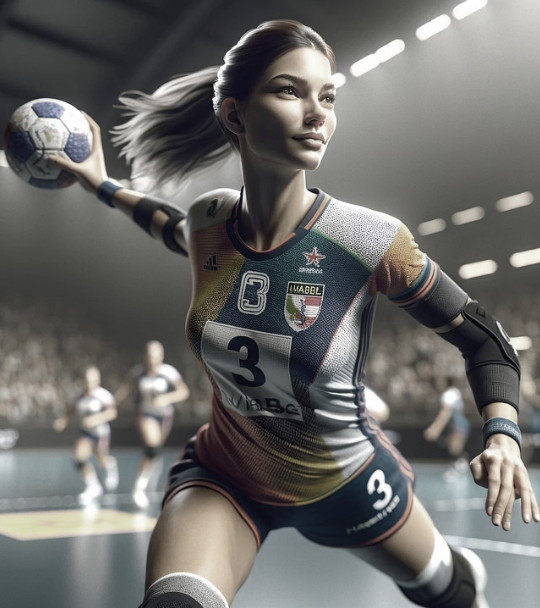 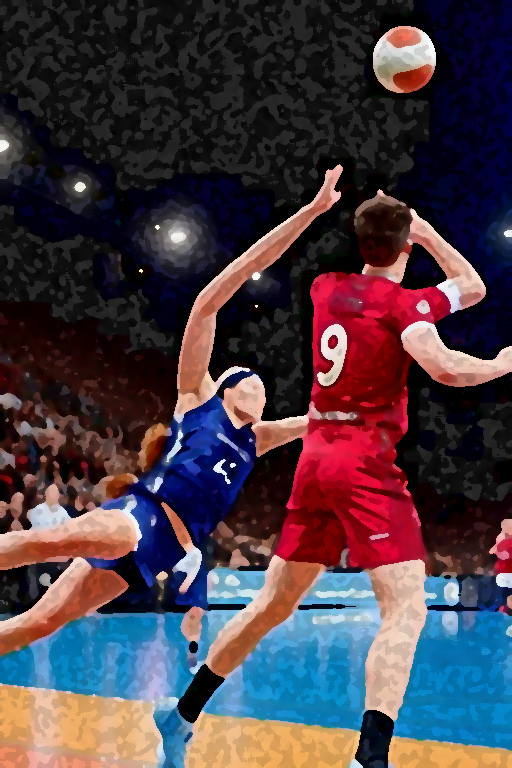 xxDAG
xx.xx
xx:xx
Brattvåg
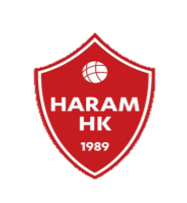 HEIMELAG
BORTELAG
MATCHDAY!
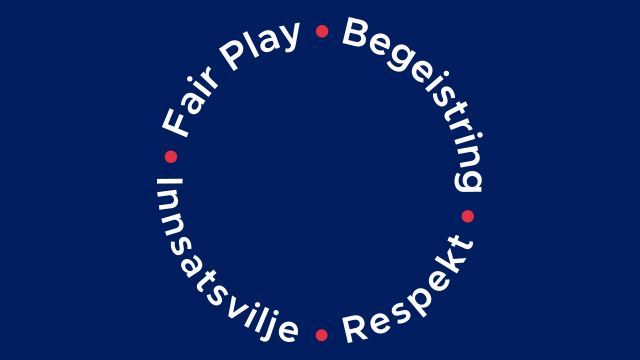 XX serien - ANEO Serie
Hovudsponsor:
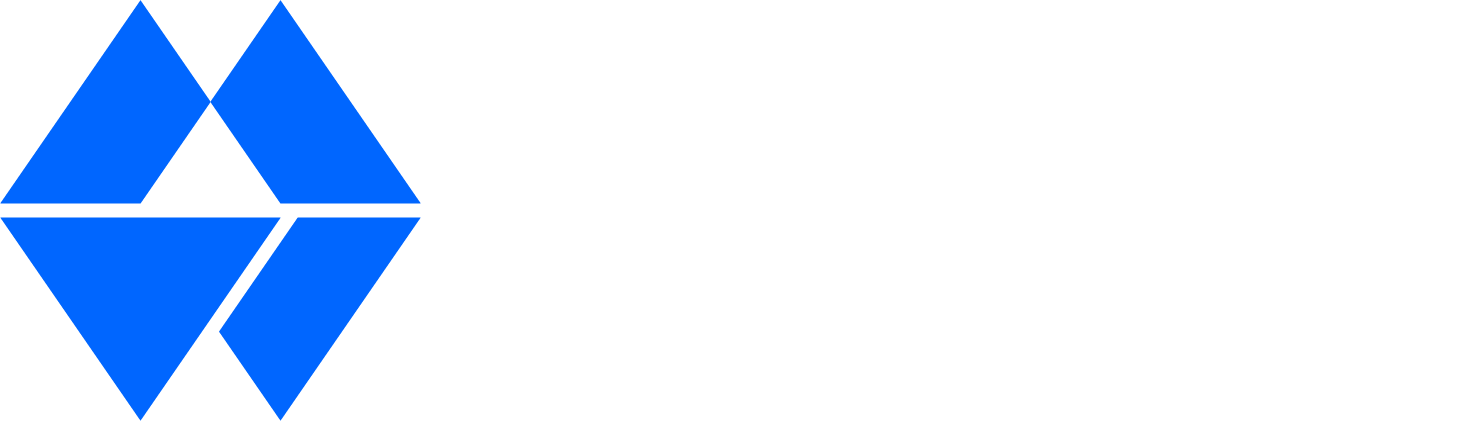 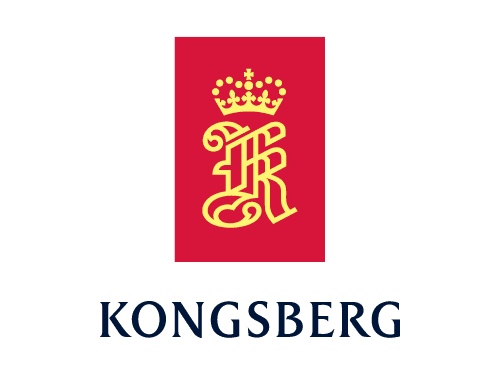 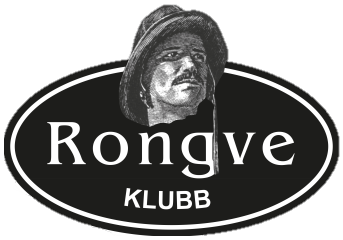 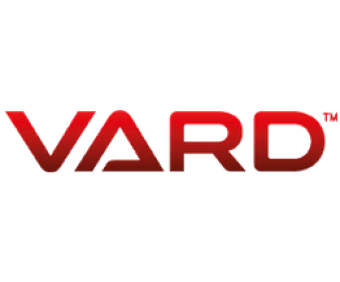 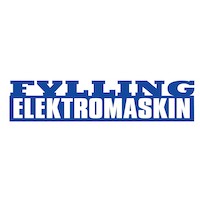 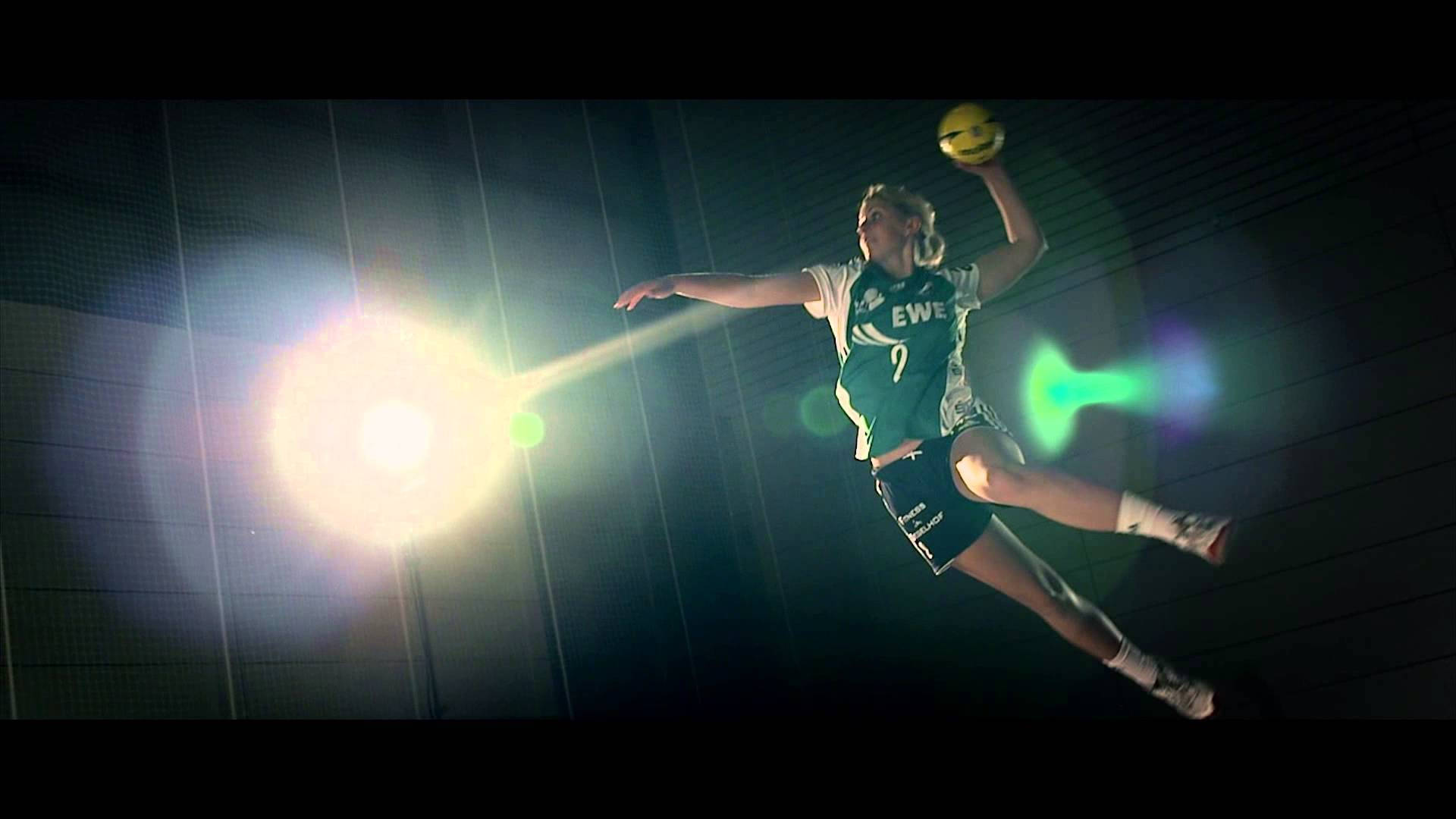 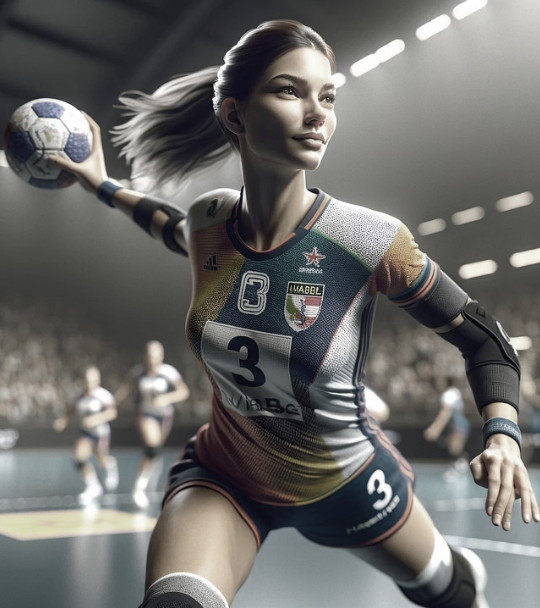 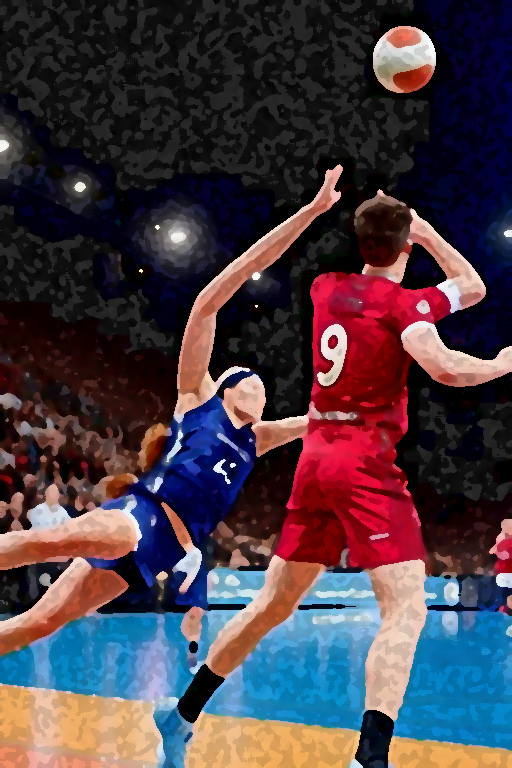 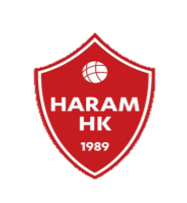 Haram - XX
xxxdag xx.xx kl. xx:xx
Brattvåg Idrettshall
Gratis inngang - Kiosk
BILDE HER
Hovudsponsor:
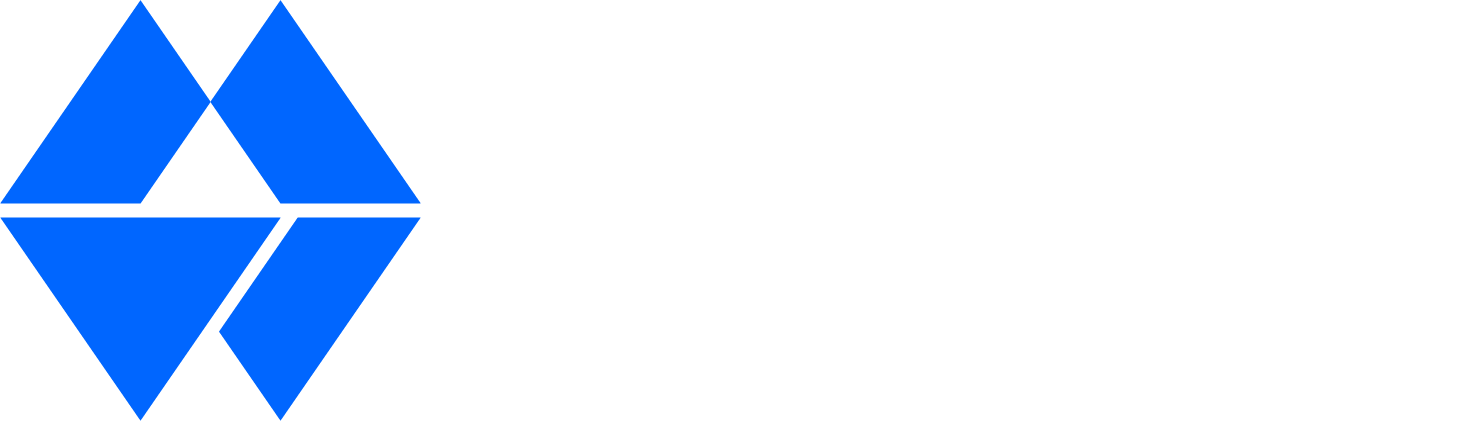 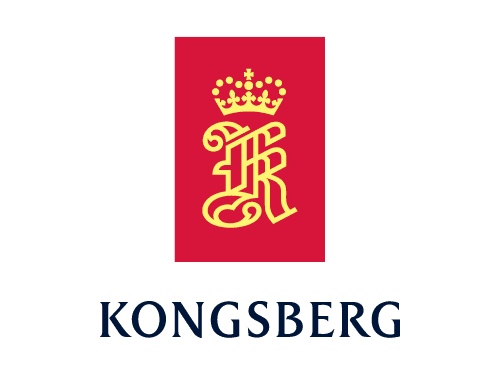 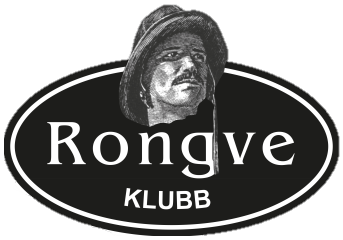 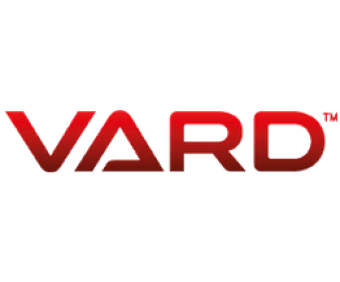 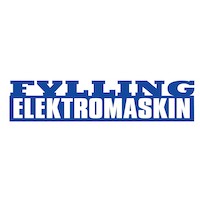